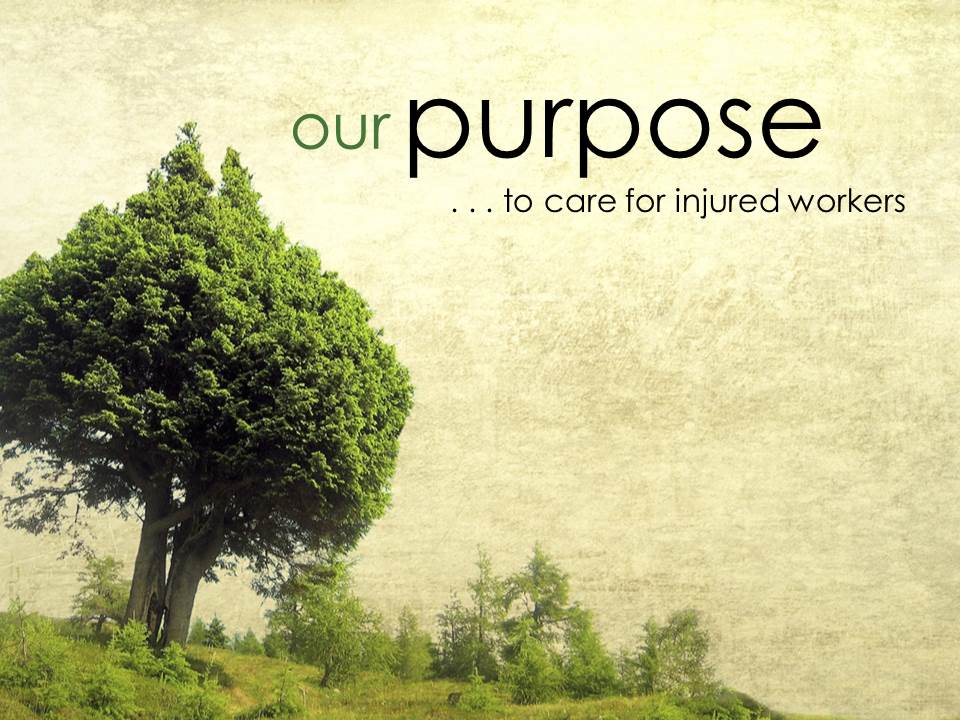 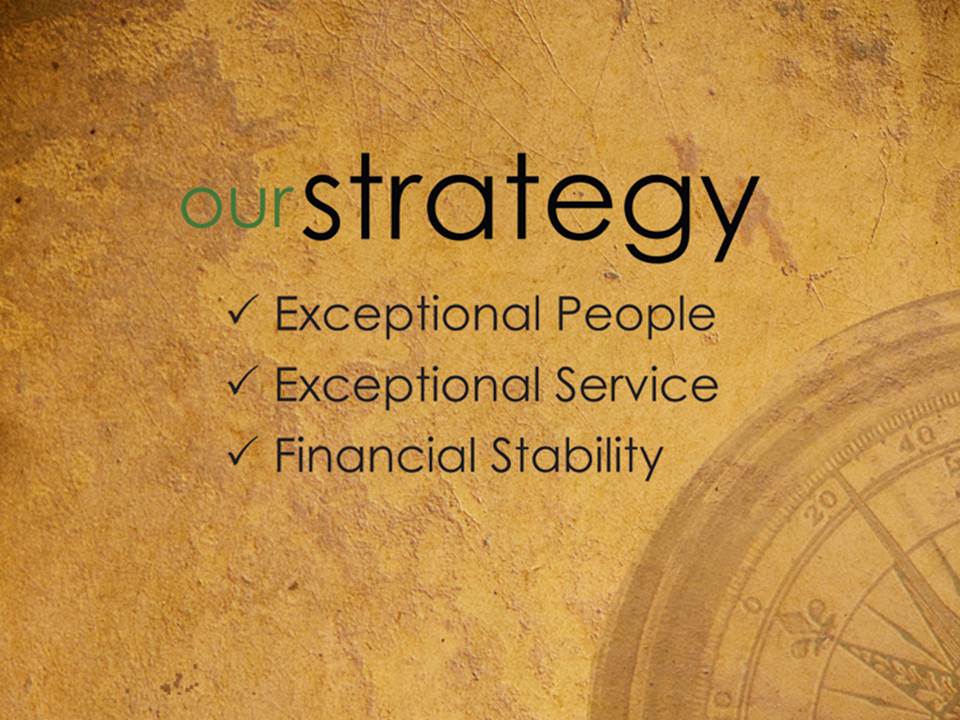 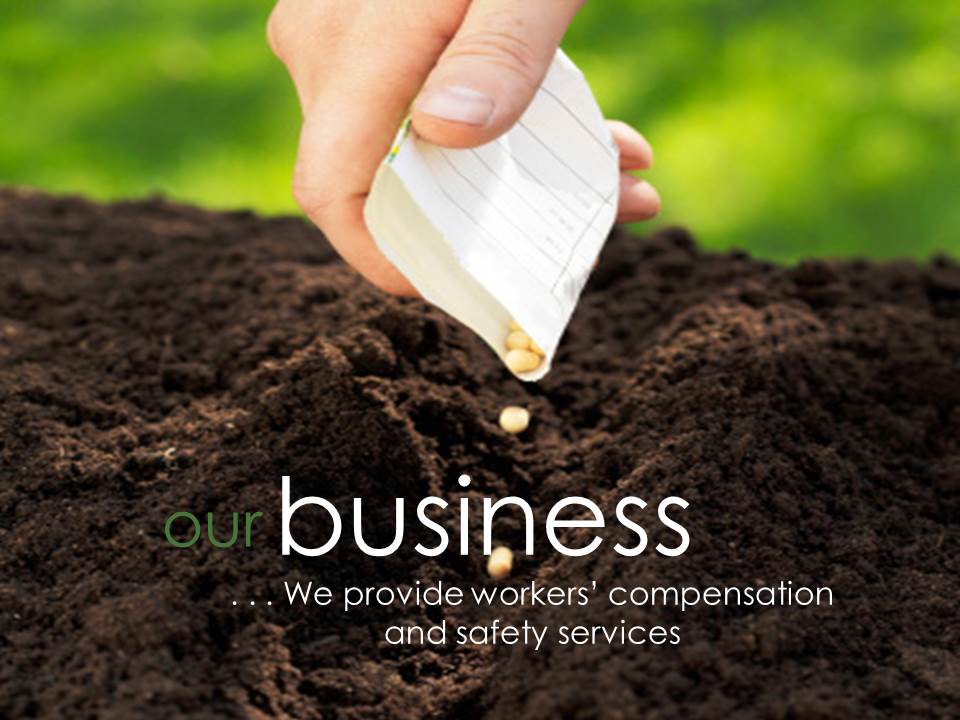 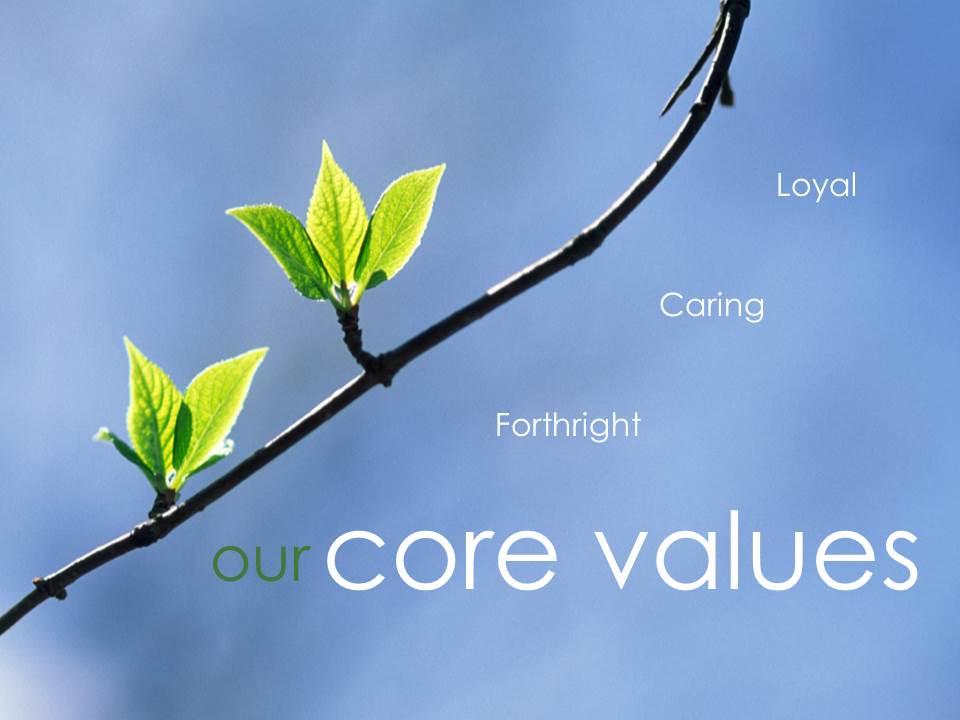 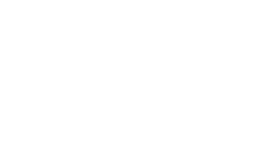 www.
workforcesafety.com
[Speaker Notes: CLICK-** Our Purpose is to Care for Injured Workers

CLICK-** Our Strategy is to have exceptional People, Provide Exceptional Service and maintain Financial Stability

CLICK-** Our Business is to provide workers’ compensation and safety services

CLICK-** And our Core Values are to be Loyal, Caring and Forthright]
North Dakota Workers’ Compensation Background
Where every North Dakota workerdeserves a safe work environment,and every employer deserves to have healthy workers safely on the jobwithout the risk of workplace injury.
Workforce Safety and Insurance (WSI) was established in 1919 as an exclusive state fund for workers’ compensation insurance.
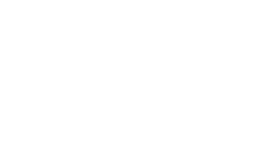 [Speaker Notes: A little of our background for them….

• We want every worker to arrive and leave work safely by having a safe work environment without of an injury

• We were established in 1919 as a monopolistic fund, meaning we handle all work related insurance coverage for employees in ND

• No fault insurance so by having a WSI account employers are protected from being sued by their employees for work related injuries]
North Dakota Workers’ Compensation Background (cont.)
Claims for occupational injury and disease are filed with WSI and adjudicated by in-house agency claim adjustors.
WSI is a special fund agency funded solely by employer premiums.
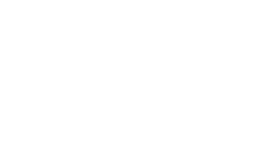 [Speaker Notes: more background…..

This WSI fund is provided by employer premiums

We service about 20,000+ employer accounts annually and have approximately 50+ claims adjusters 

All claims are adjudicated by our in-house claim adjustors]
Partnering with WSI:
Improving Safety Performance and Reducing Costs
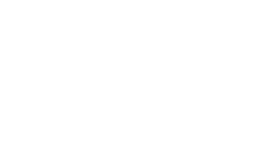 www.
workforcesafety.com
[Speaker Notes: • The main area that deals with our safety programs is Loss Control. 
• We have various staff located throughout ND to assist our employers.]
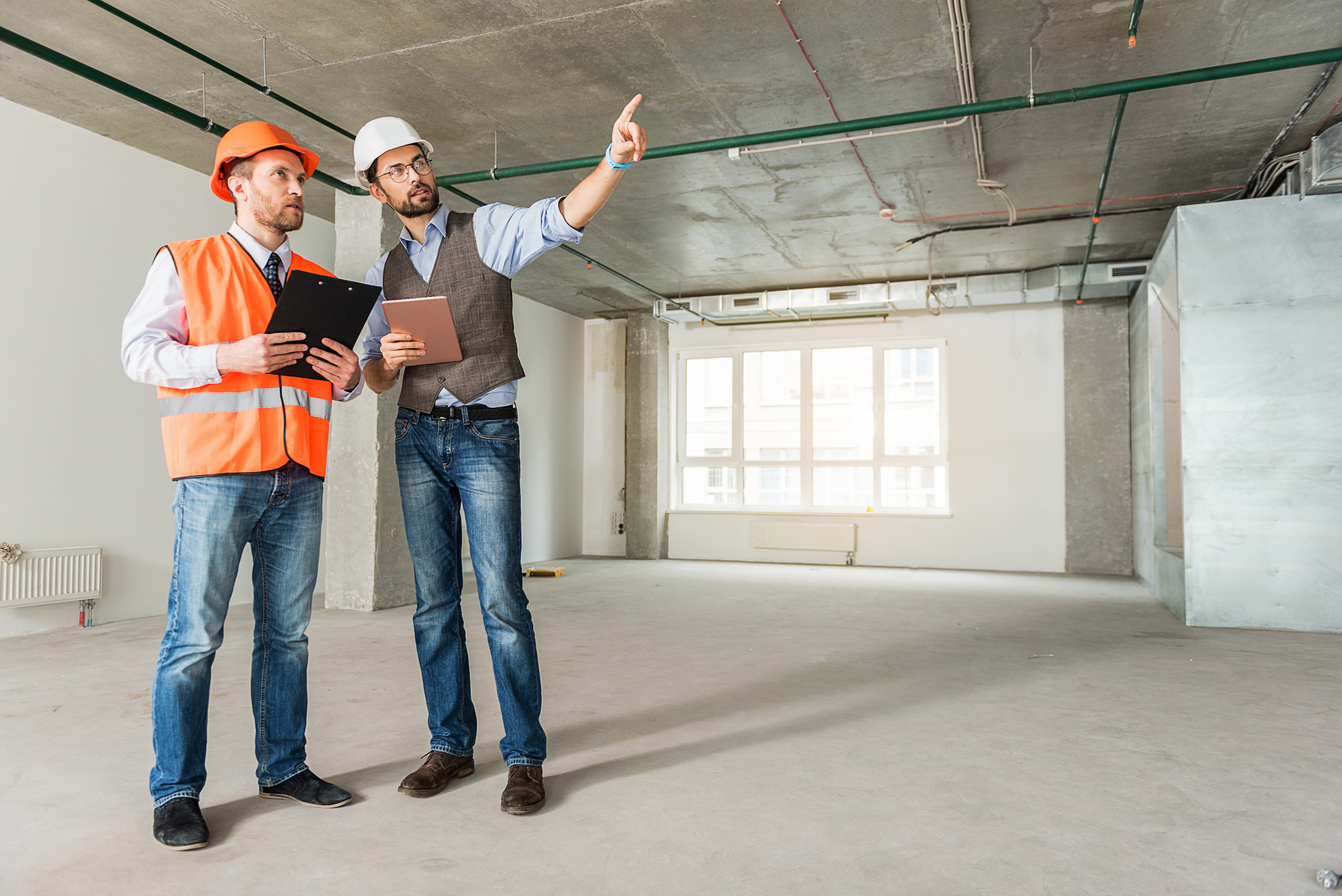 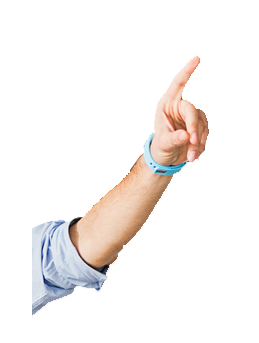 WSI Loss ControlSafety & Education
Safety Management Program (SMP)
Safety Action Menu (SAM)
Safety Consultation
Loss Control Assessments
Learning Management System (LMS)
Video Resource Library
OSHA 10 Hour Online Training
Ergonomic Initiative Grant
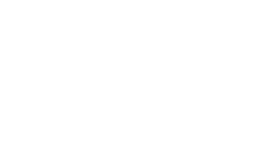 [Speaker Notes: The LC division of WSI offers two different types of safety discount programs-SMP/SAM.  
• SMP = a 10% discount program 
• SAM = 8 different 5% SAM programs available.  
• Each yr, you can qualify for the SMP and 3 of the SAM choices for a possible combined total of 25%.  
• Our Safety consultants do inspections, accident investigations and provide other assistance throughout the yr. 
• We have a dedicated staff person (Nicole Gaab) who will provide assessments on your account.
• We offer both a hardcopy VRL and online LMS at no cost for safety training. 
• We offer OSHA 10 hour online Construction or General Industry training
• We offer Grant funding for Employers and Associations.]
WSI Loss ControlSafety Consultant Service Areas
REGION #1
   Williston
REGION #2
   Minot
REGION # 3 
   Devils Lake
REGION # 4
   Grand Forks
REGION # 5
   Fargo
REGION # 6
   Jamestown
REGION # 7
   Bismarck
REGION # 8
   Dickinson
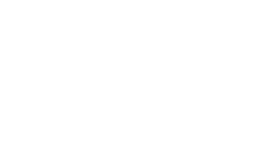 www.
workforcesafety.com
[Speaker Notes: • Regional map of ND where we have 13 SC’s and 2 SC Supervisors positioned to provide assistance.  
• We have this color coded for visual ease and it is placed out under the Safety/Professional Safety Services area of our website. 
• The website map is broken down by region and has the consultant’s phone, email and city information.]
Designed to assist employers in developing or improving current safety management systems.
Employers who successfully participate in WSI’s SMP can receive a premium discount of 10%.
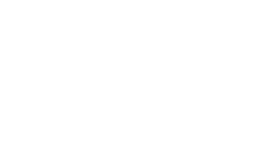 www.
workforcesafety.com
[Speaker Notes: • Safety Management Program or (SMP) is one of our 2 discount programs worth 10% if all the requirements are met.  
• Enroll or renew into the pgm prior to the beginning of your premium period. 
• A consultant will work with you on developing or enhancing a current program so it meets the program requirements. 
• The discount is awarded at the end of the premium period.]
S.M.P.Committed Management
Develop safety policy
Identify proactive safety goals
Provide resources
Measure safety performance
Support safety enforcement
Assign safety and claims coordinator
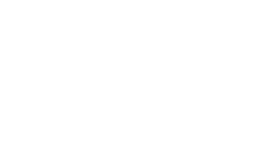 [Speaker Notes: • 1st step for a successful SMP is Mgmt Commitment.
• Develop a policy that outlines your company’s objectives. 
• This includes goals and any resources that assist with this effort.  
• Any program should be measurable and indicate how sfty is enforced.  
• It is essential you have a safety and/or claims coordinator to oversee your pgm.]
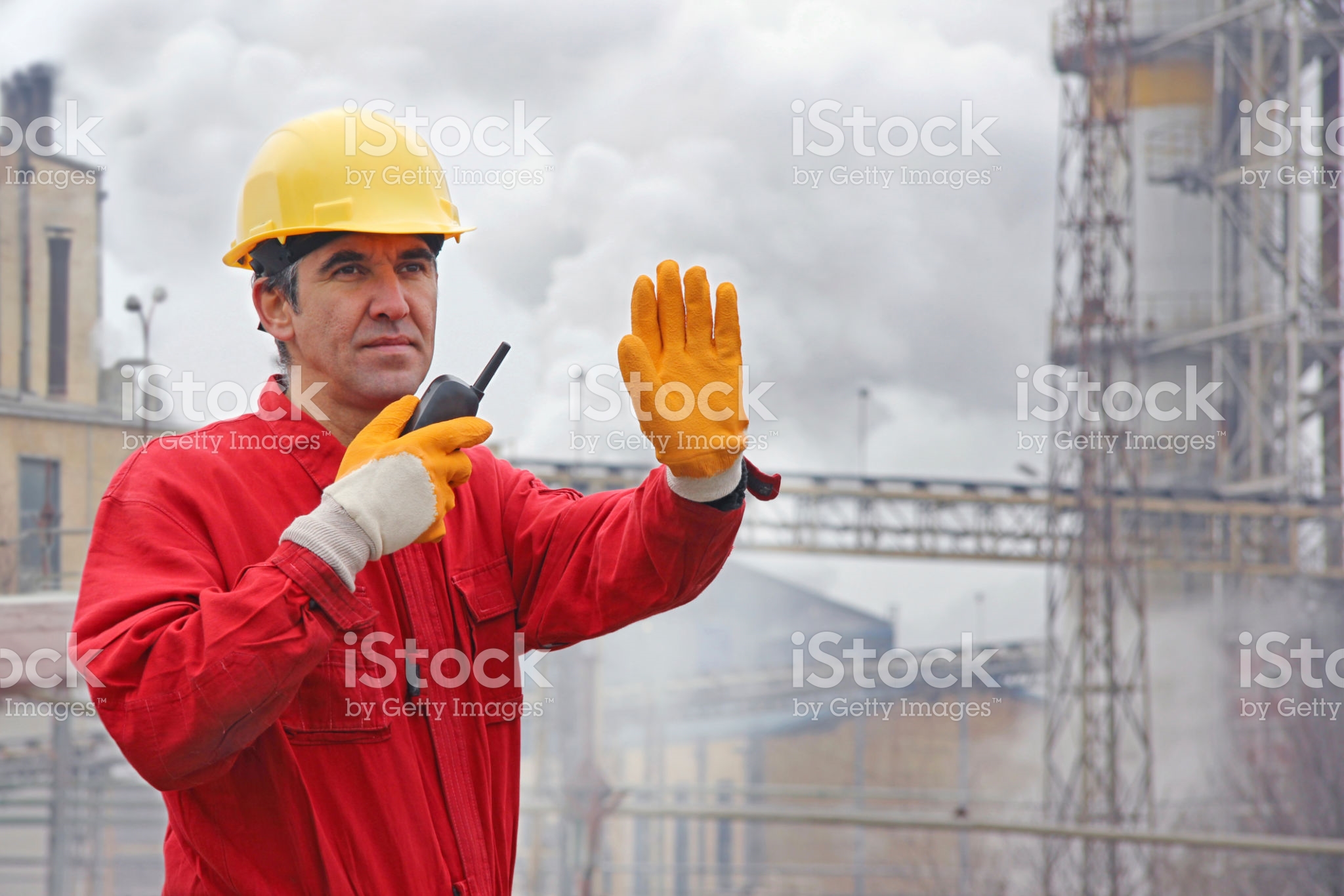 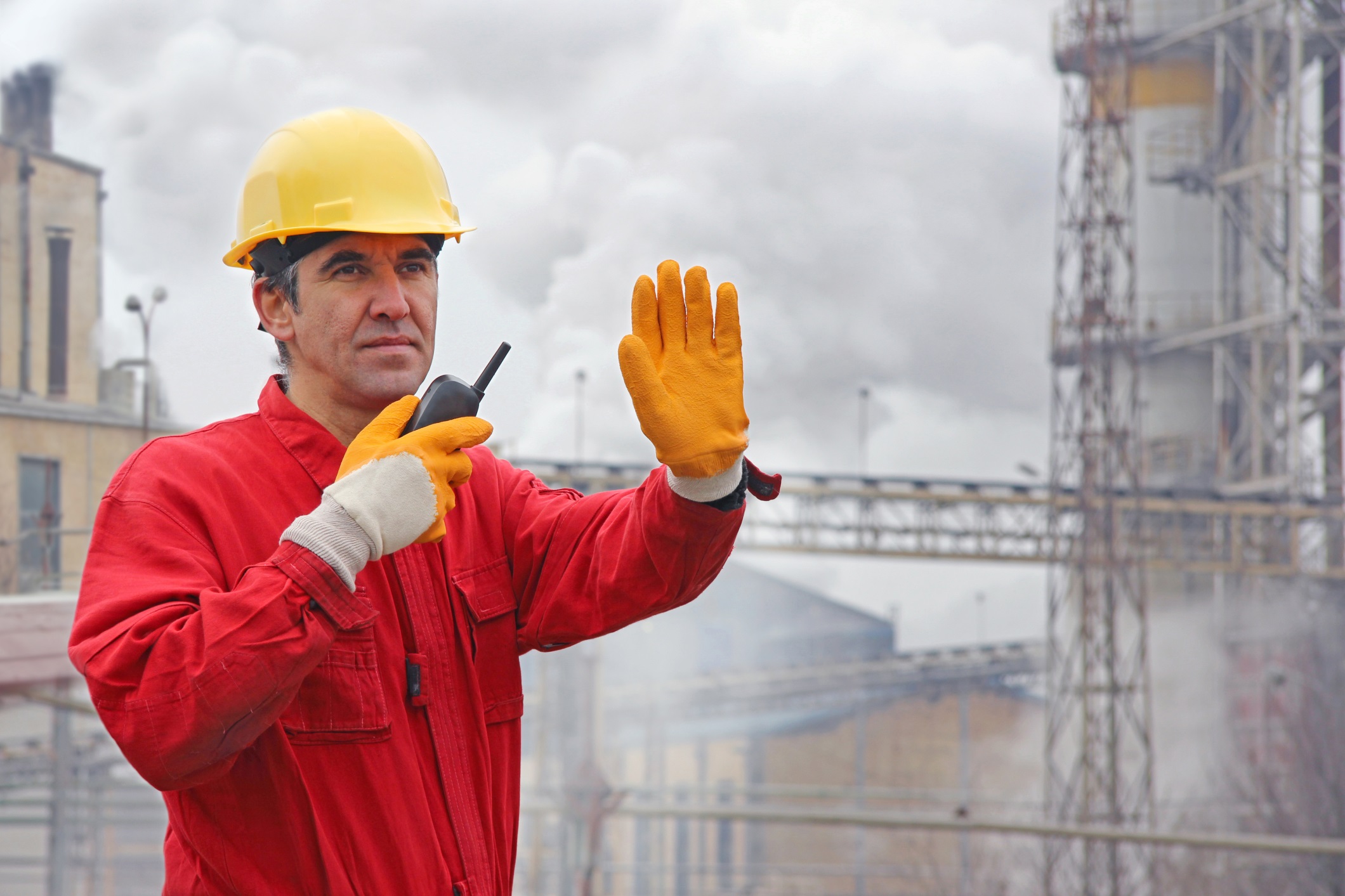 S.M.P.Safety Training
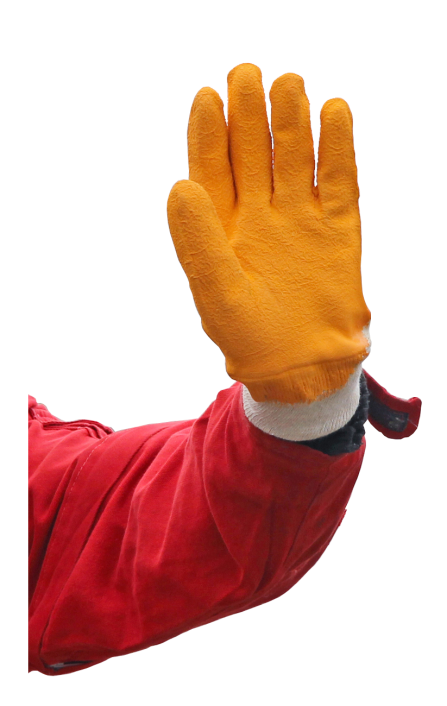 Implement safety training program
Meet federal and state safetytraining requirements
New employee training process
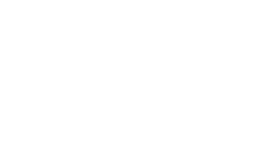 [Speaker Notes: • A good SMP includes Safety Training
• Federal and state requirements are a must
• New staff should be trained right away so they know what your expectations are regarding safety.]
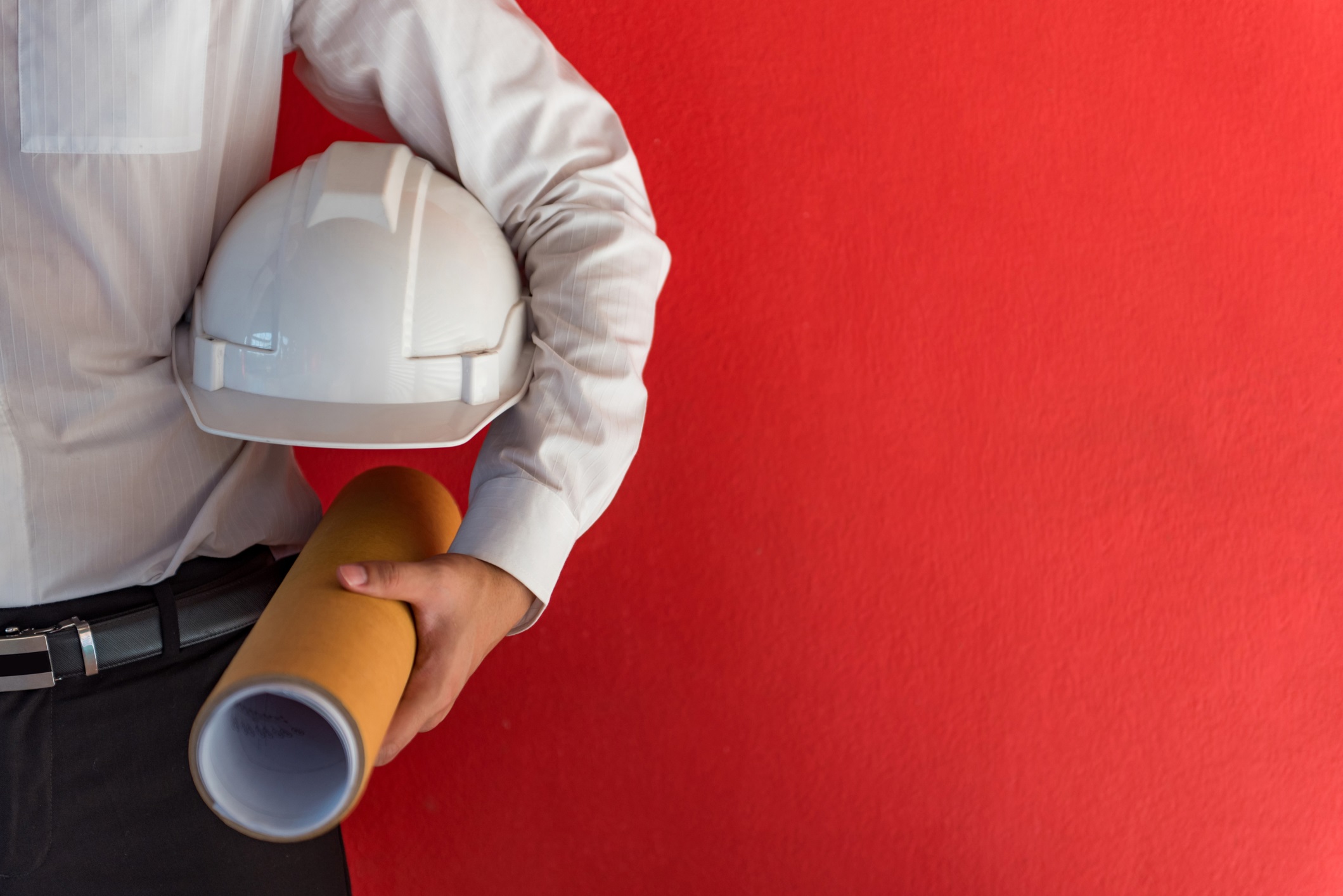 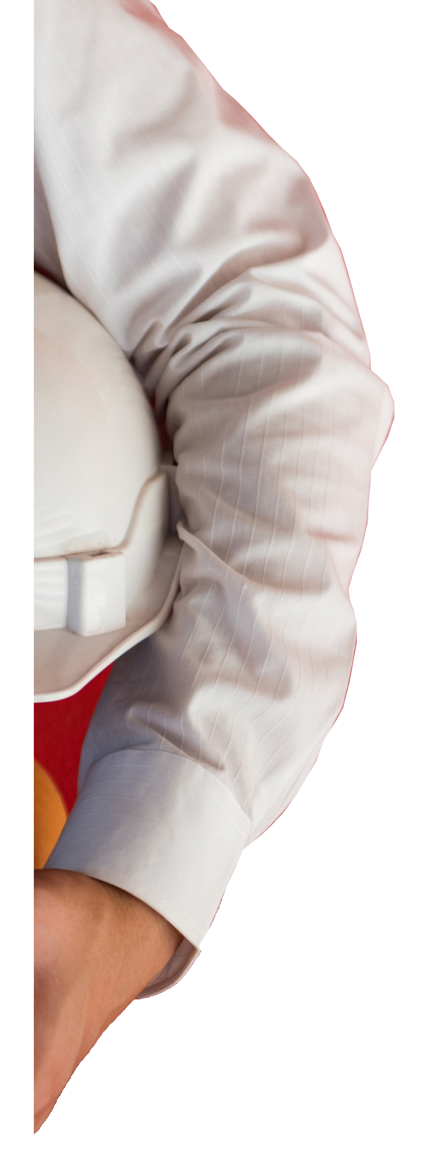 S.M.P.HazardRecognition
Procedures for inspection
Inspect entire workplace at leastfour times per year
Documentation, review and signoff by employer

Implement corrective actionsand monitor process
Conduct performance evaluation
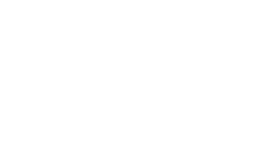 [Speaker Notes: • Another component of the SMP is being able to recognize hazards. 
• Having inspection steps that include workplace walk throughs a minimum of 4 times a yr.  
• WSI relies on documentation to show these reviews are done with employer sign off to show a good support system.  
• You need to identify and then put into place steps to correct hazards and keep an eye on how the process goes. 
• There should be a performance evaluation done to reinforce this process.]
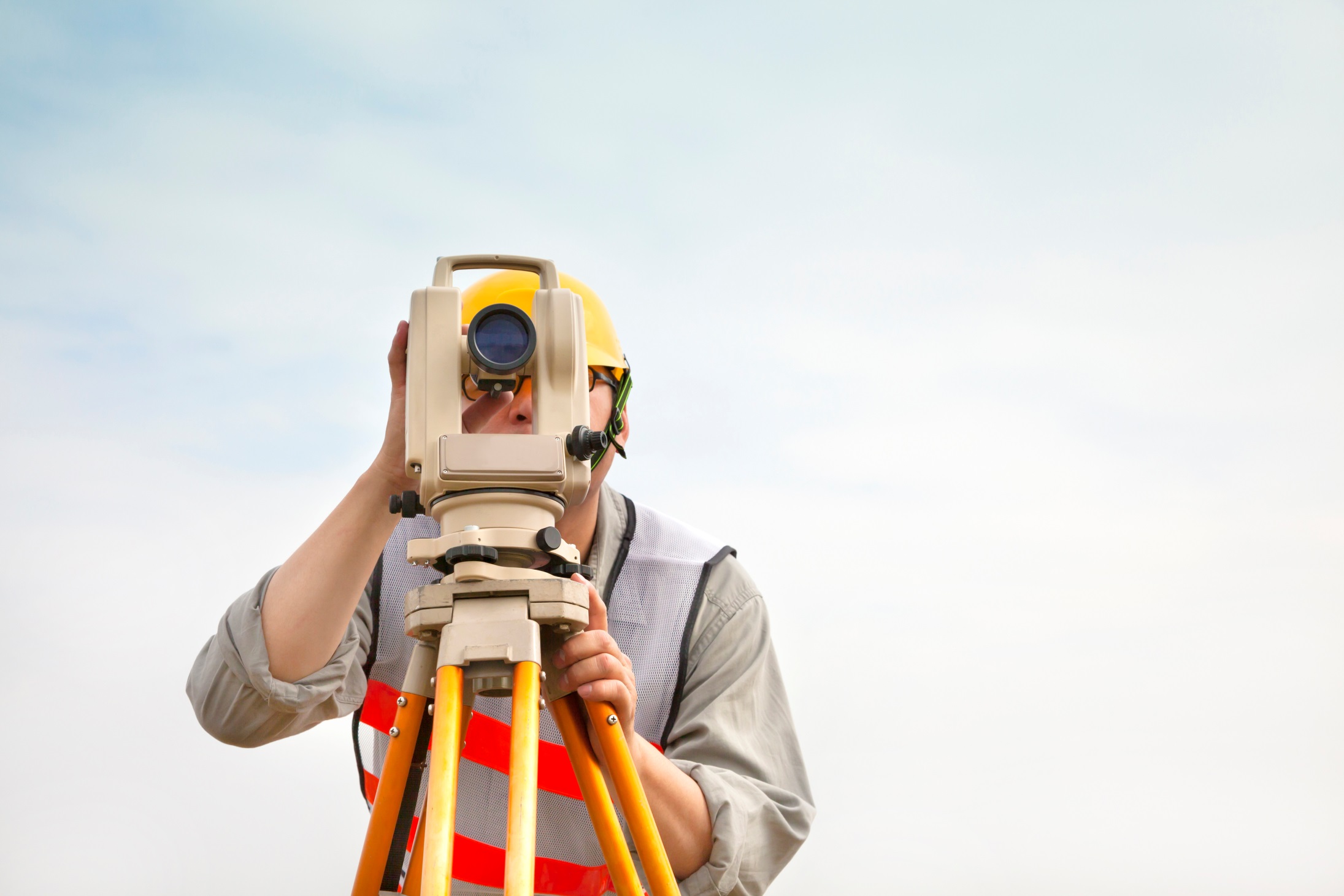 S.M.P.AccidentInvestigation
Implement a written program
Identify Root Causes (s)
Conduct investigation for WSI claims
Implement corrective actionsand monitor process
Conduct performance evaluations
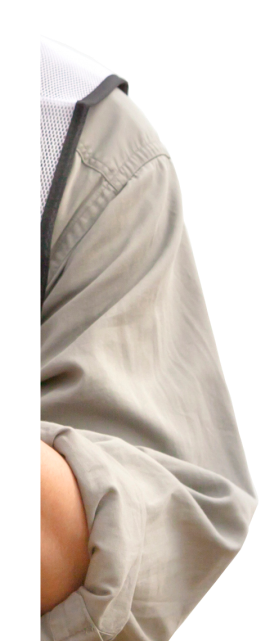 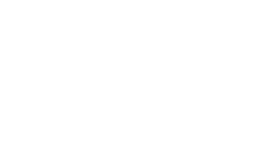 [Speaker Notes: • Part of the SMP program is having a written program showing how you investigate accidents.  
• A big part of this is determining the root cause(s) by investigating all WSI claims.  
• This again involves the monitoring of any corrections you have done and doing evaluations on this performance.]
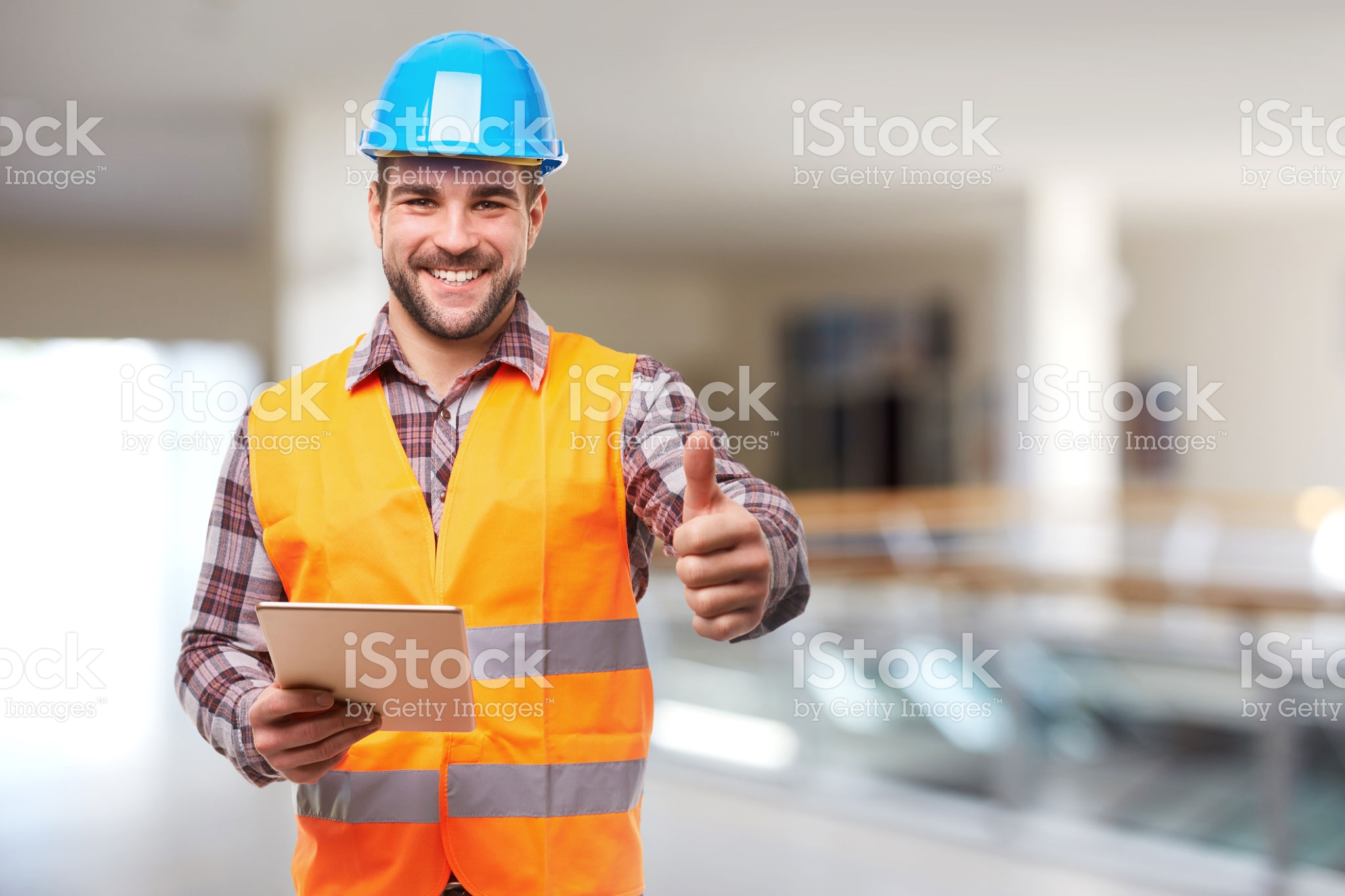 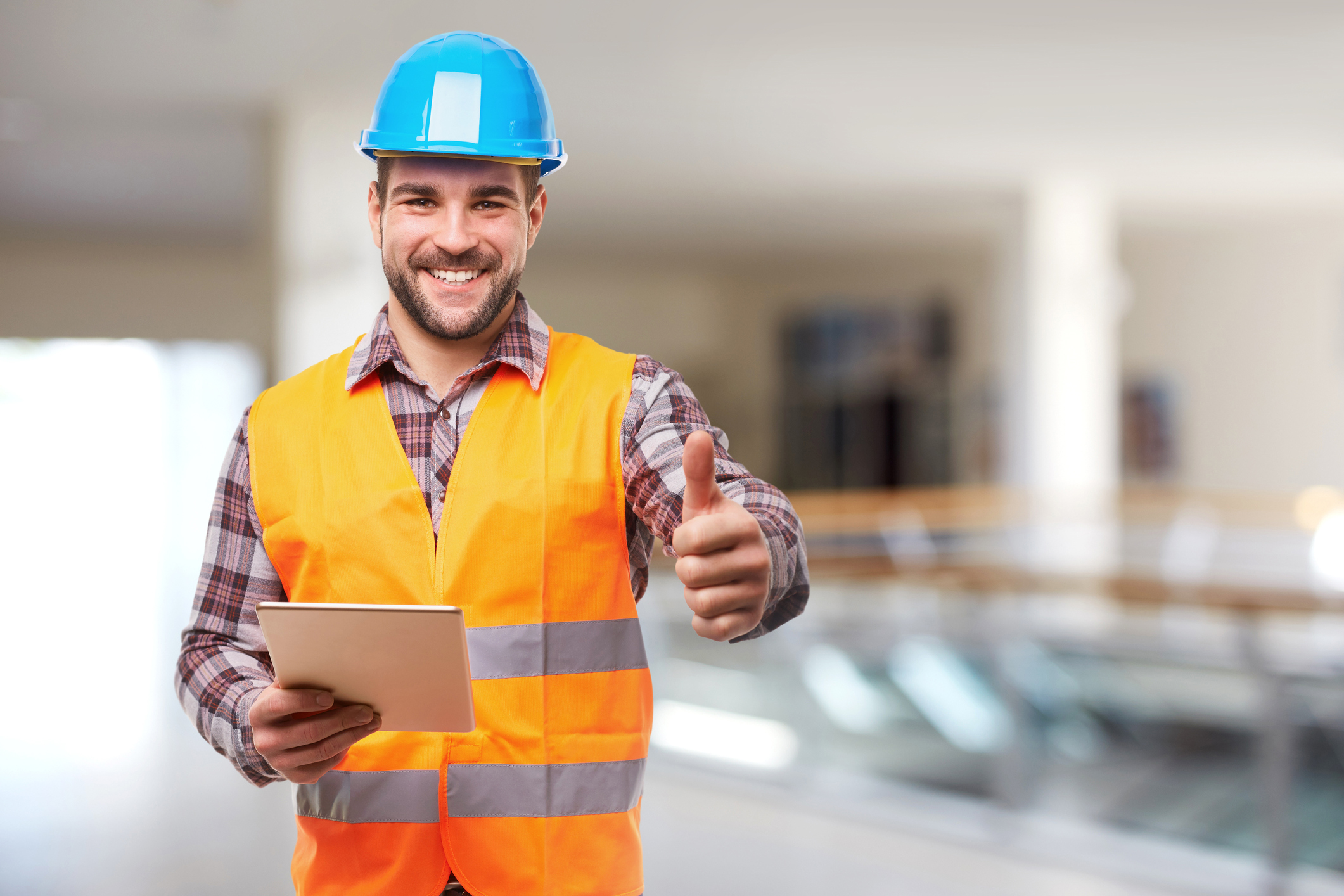 S.M.P.Annual Safety/Claims Seminar
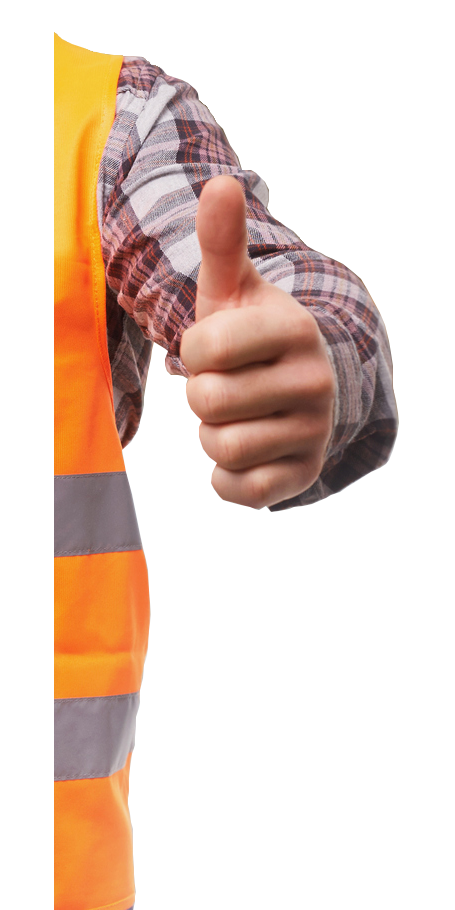 Management, safety andclaims representative attendone seminar per year
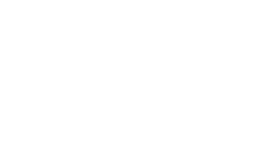 [Speaker Notes: • The final component is that your claims and safety representatives attend one seminar a year. 
• Some ideas for this can be a WSI online WebEx
• Being a member of the area Sfty Assn and attending at least 6 of their 12 monthly mtgs 
• Participation in an industry specific conference or sfty training.  
• Your sfty consultant can also work with you on more ideas to meet this requirement.]
Designed to provide employers with options that allow them to choose and implement safety improvement programs that meet their business needs.
Employers can receive up to a 15% premium discount by successfully participating in the SAM programs.
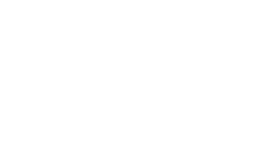 www.
workforcesafety.com
[Speaker Notes: • Safety Action Menu or SAM is the 2nd of our two discount programs
• These are done more independently of your safety consultant but they are still available to assist you with questions. 
• You enroll in these at the beginning of your premium period as they are an annual discount program. 
• They are each worth 5% and successfully completing 3 of these by the end of your premium period will provide you a 15% discount.]
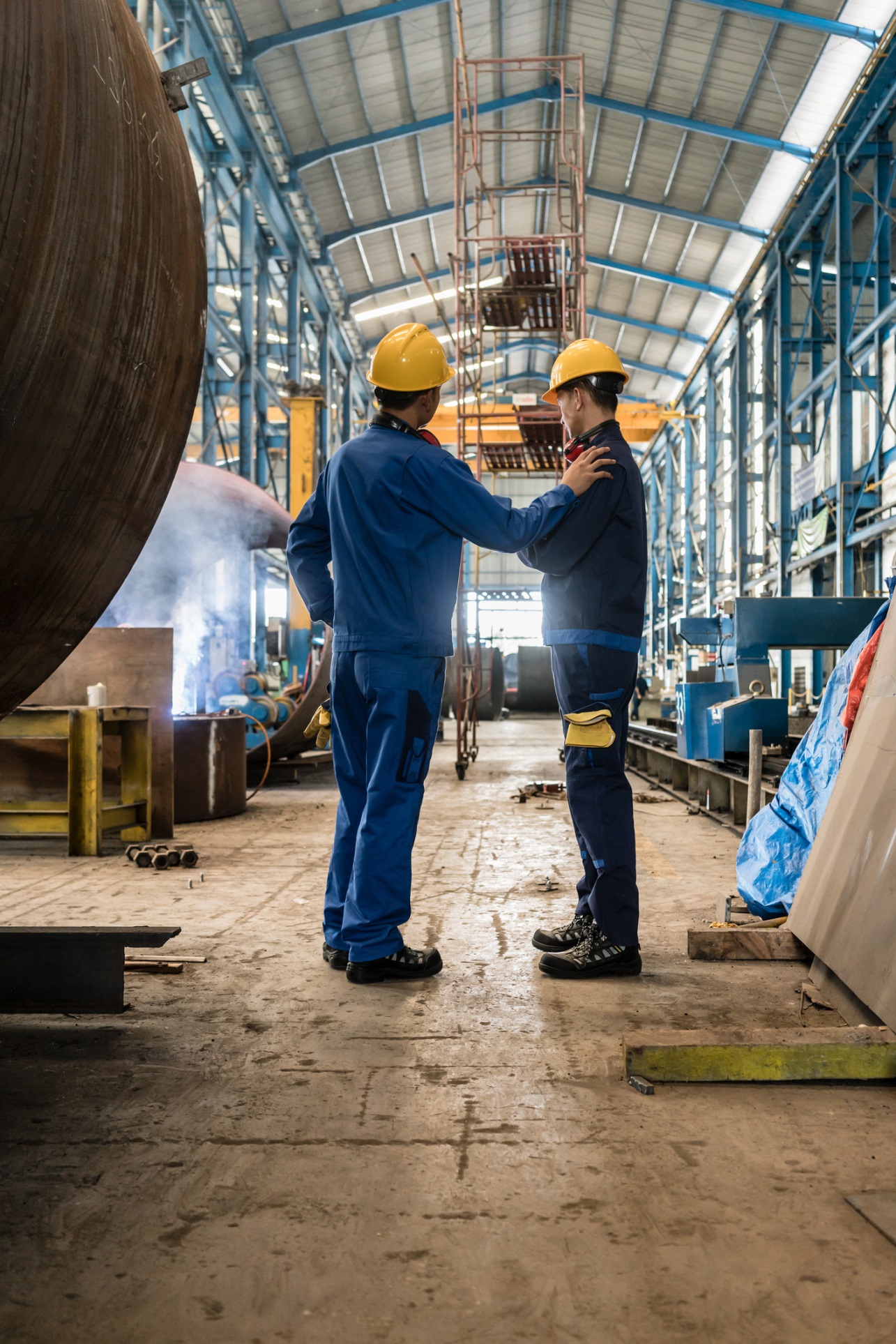 S.A.M.Safety CommitteeProgram
Establish a committee charter
Employer and employeerepresentation
Meet at least monthly
Provide safety training to members
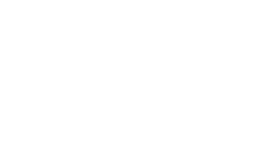 [Speaker Notes: • The Safety Committee pgm requires a committee charter with an equal # of employer/employees. 
• The committee should meet at least monthly. 
• For 1st yr participants, the first meeting s/b within the 1st 90 days. 
• If you are renewing the 2nd yr, the first meeting should be from the start of the premium period. 
• All members need sfty trg and the committee should maintain minutes for each mtg.]
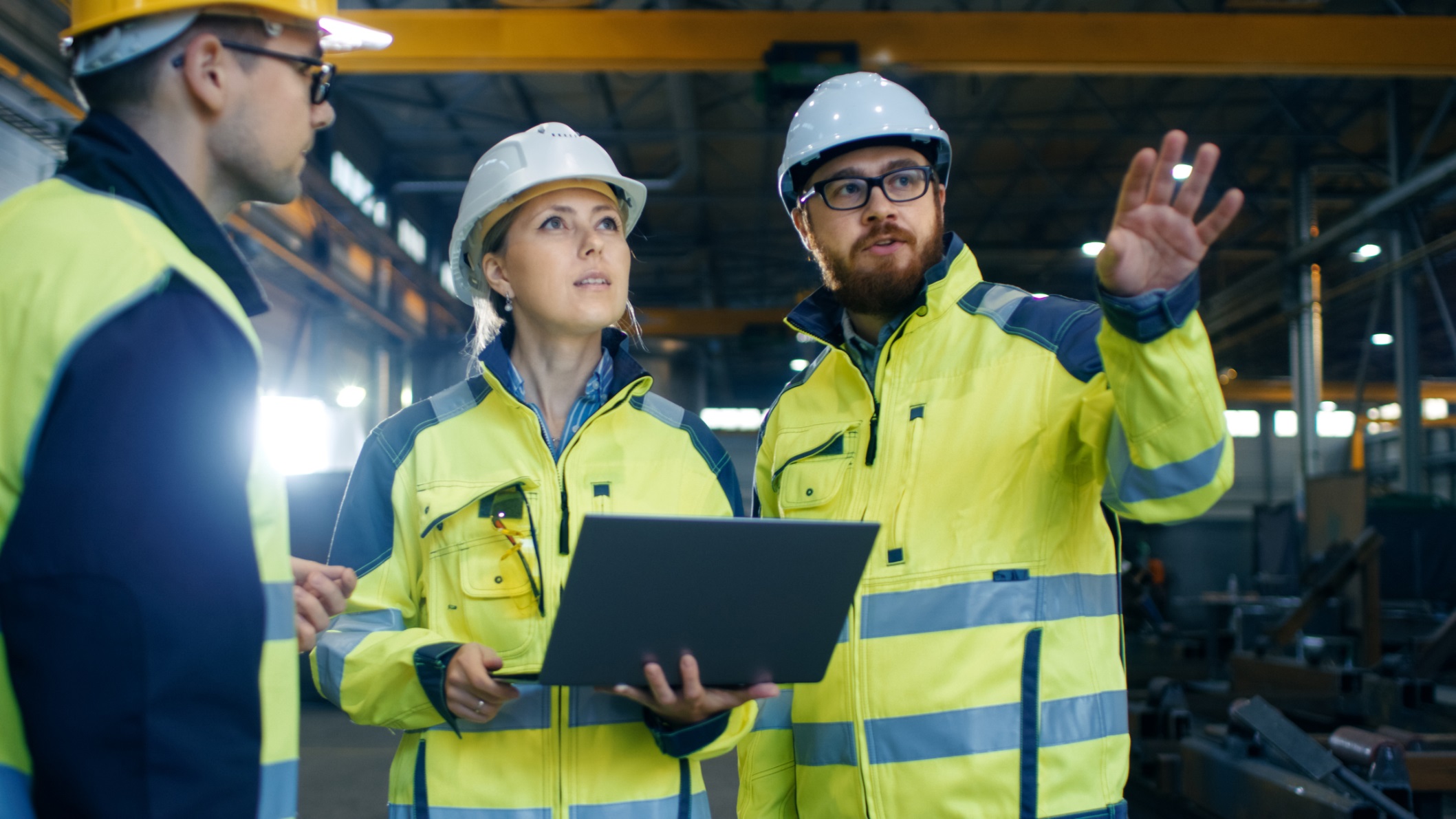 S.A.M.Certified Safety Management Program
OSHA Safety and Health Recognition (SHARP)
OSHA Voluntary ProtectionProgram (VPP)
Occupational Health and SafetyAssessment Series Certifications(OSHAS 18001)
Rural Electric Safety Accreditation (RESAP)
Associated Builders and Contractors,Inc. (ABC), Gold or higher Safety Training Evaluation Process (STEP)
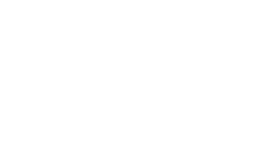 [Speaker Notes: • The Certified Sfty Mgmt Pgm is more of a recognition discount by WSI for employers attaining one of these listed items. 
• These reflect the employer is already dedicated to a safe work environment and have meet some pretty stringent requirements.]
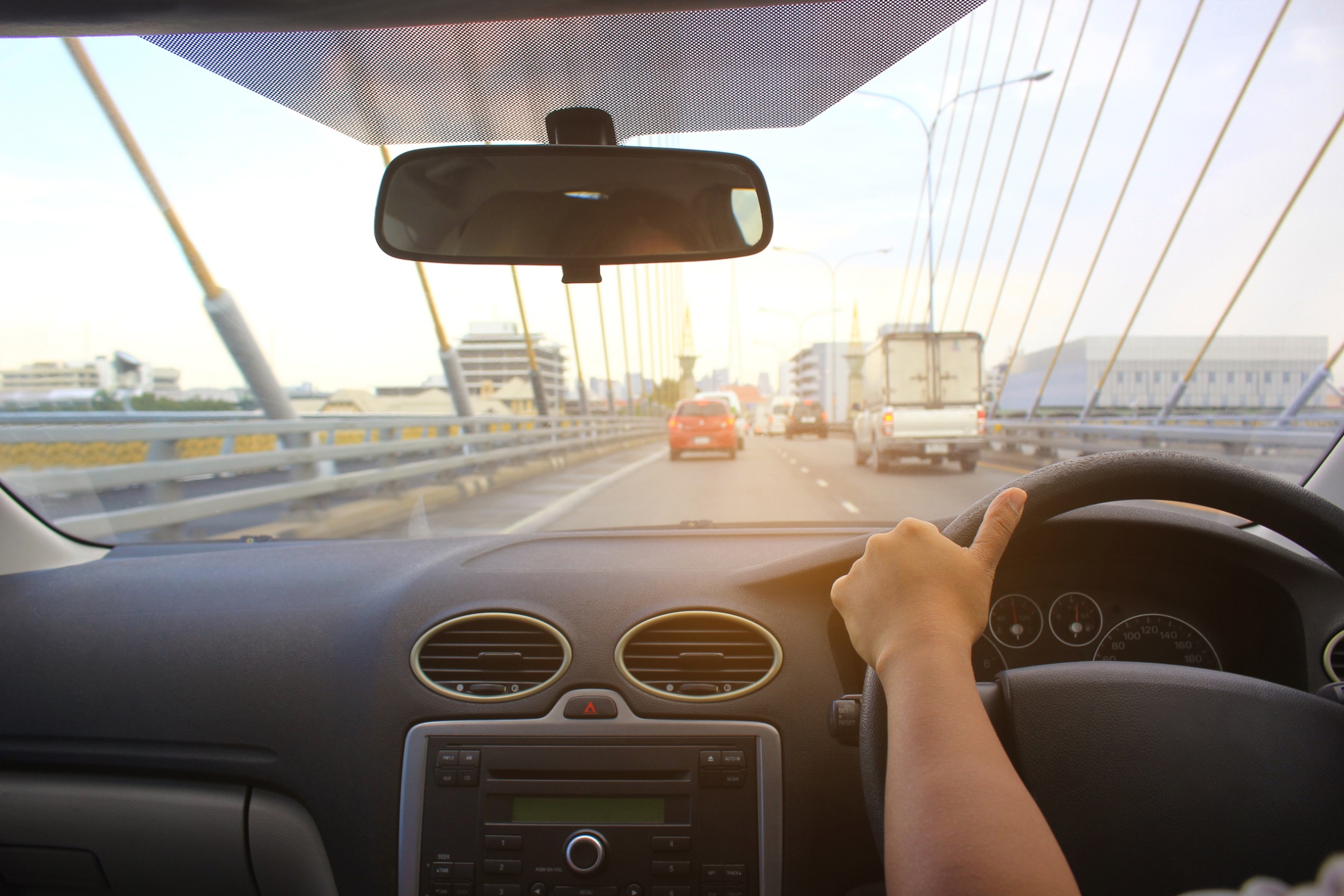 S.A.M.Safe DriverProgram
Safe vehicle operational policy
Vehicle maintenance program
Driver safety training program
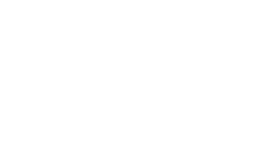 [Speaker Notes: • The Safe Driver program requires a policy and annual checkpoint maintenance pgm.  
• As long as these requirements along with defensive driver training is completed you should be on track for this program.  
• The driver training is only required every 3 years but the other pgm requirements need to be completed on an annual basis.]
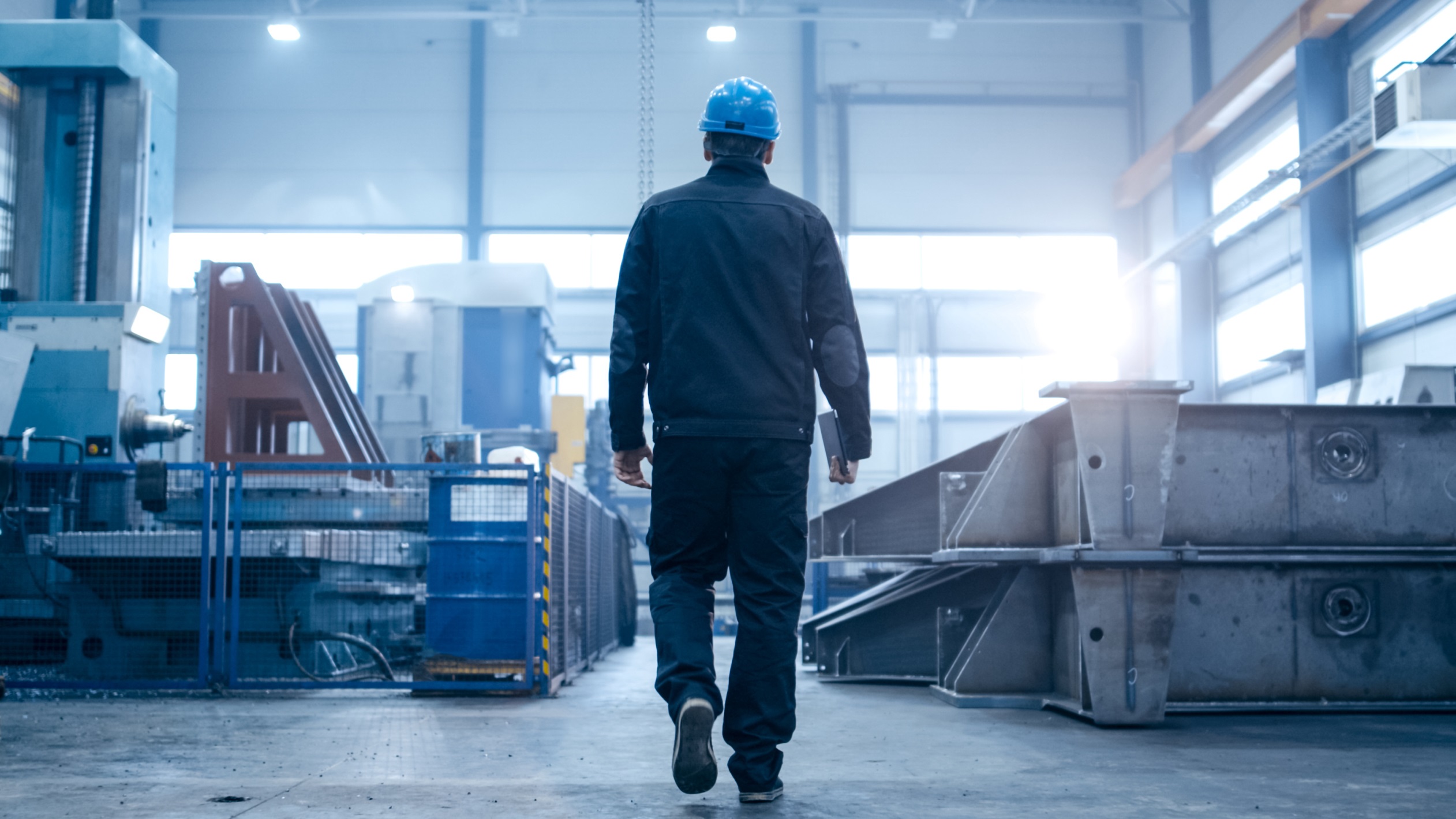 S.A.M.Drug-FreeWorkplace Program
Written Drug-Free Workplace Program
Required Drug and Alcohol Testing
Supervisor Training
Employee Training
Employee Assistance Program (EAP)
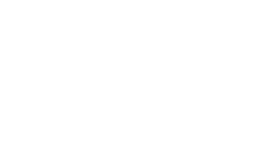 [Speaker Notes: • Another SAM choice is the Drug-Free Workplace Pgm which also requires a written pgm that outlines for your employees the testing method you use. 
• Annual training is required for both Supervisors and employees which is documented and signed off on by all parties showing you have completed the training.  
• Although we don’t require the Employer to pay for an Employee Assistance Pgm we do ask that information on available EAP services is provided to staff.]
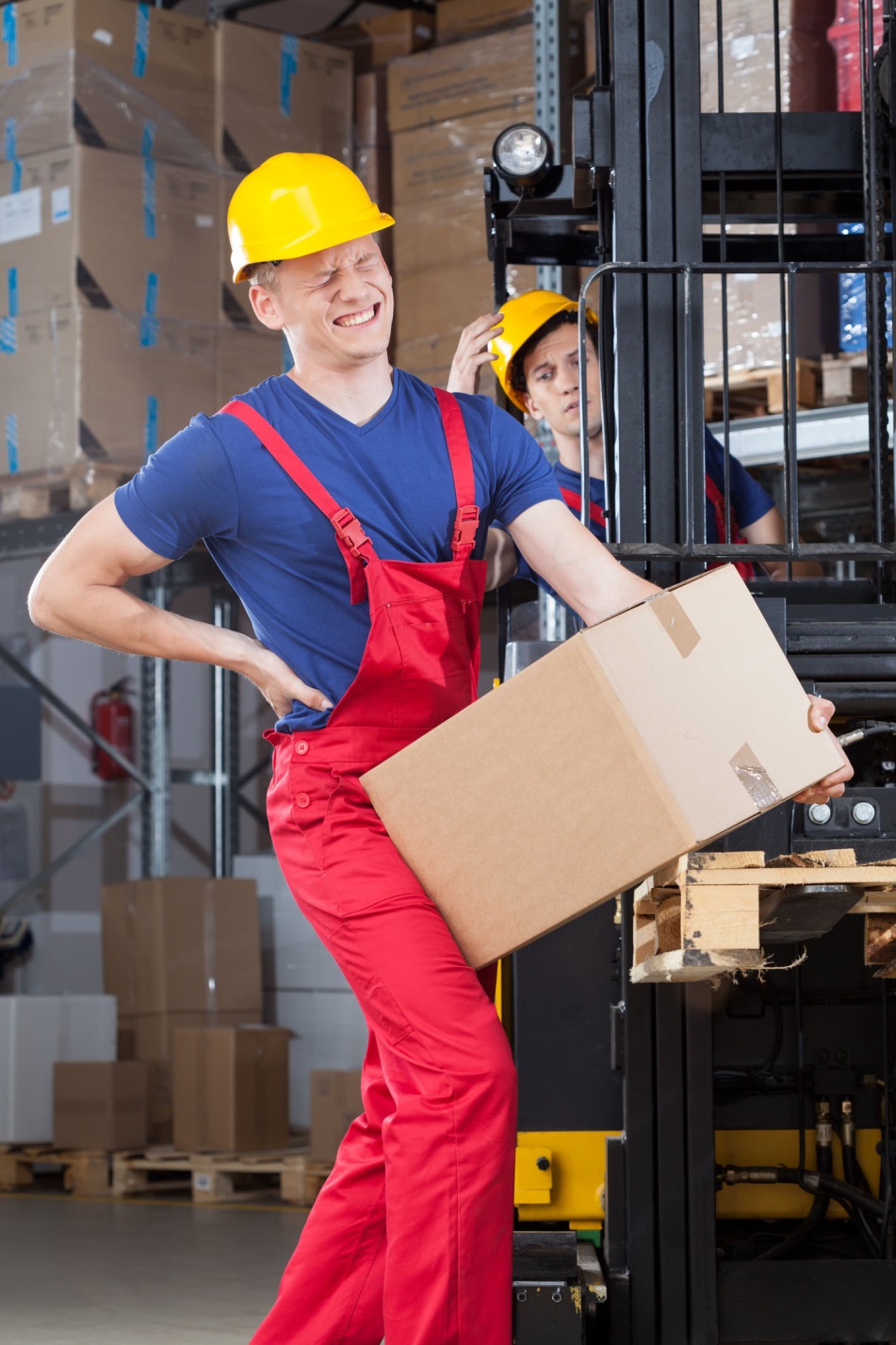 S.A.M.Safe LiftProgram
Safe Lift Committee
Conduct a facility wide audit toidentify risk of lifting injury
Develop action plans to reduce risk
Implement plan
Measure success
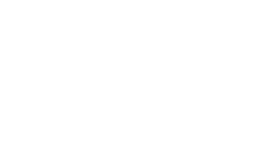 [Speaker Notes: • The Safe Lift pgm should have a committee that meets at least monthly. 
• An audit of your facility is required in order to see what lift risks there may be and then having a plan in place to reduce those risks. • Make sure to implement the plan and always show how you measure any success on avoiding injuries.  
• (If you are in both the Safety Committee and Safe Lift pgm’s, you can have the same representatives but will need to keep separate minutes for each committee).]
Learning ManagementSystem (LMS)
Attend “Train-the-Trainer” workshop
Employer self administers the LMS
Employee participation is based on employer size
Active employees complete one course per quarter
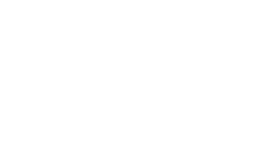 www.
workforcesafety.com
[Speaker Notes: • The LMS is our online Learning Management System which is available to employers with a ND policy in good standing. 
• Only employees working in ND and reported on the annual pyrl report can utilize this system.  
• The employer would identify a company representative to attend a one time WebEx training. That person will be the LMS Administrator over their learners. 
• We use the most recent completed premium period of an employers payroll information to determine a required participation level based on their size. 
• Those same employees once identified would need to complete a minimum of one course per qtr throughout the yr, unless you have turnover.  Then a substitute needs to be identified to finish out the yr. 
• We have over 450 courses on the system and this year launched a new platform.]
S.A.M.Safety OrientationSystem
Safety mentoring
Provide mentoring to each new employee
Document mentoring process
Seek and document feedbackfrom new employees
New employees will participatea minimum of three months
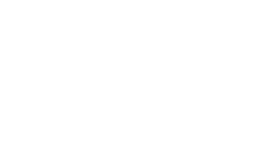 [Speaker Notes: • The Safety Orientation System is a mentoring pgm. 
• The pgm requires new employees be assigned a mentor who will keep track of the mentoring activity for at least 3 months. 
• It is important the mentor and mentee communicate and document the success of this interaction. 
• Hazards, sfty concerns and near-misses should be reviewed along with reporting those incidents and injuries. 
• The mentor should also share the Emergency Response Procedures and RTW procedures. 
• All Occupational Safety & Health Administration or OSHA and Mine Safety & Health Administration or MSHA training should be conducted and documented.]
North Dakota Workers’ CompensationReturn to Work/DesignatedMedical Provider
Return to Work Program
Implement written policy
Identify roles and responsibilities
Work related incident procedure
Establish Transitional Duty procedure
Forms
Education/Training
Designated Medical Provider
Select, Inform, Educate
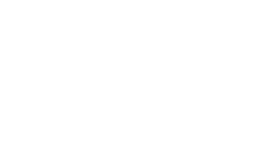 [Speaker Notes: • The Return to Work/Designated Medical Provider program requires a written policy and all roles and responsibilities of your staff should be identified.  
• This includes procedures for injuries, education on transitional work and each year review of the RTW information to include the designated medical provider for your staff. 
• This education needs to be done annually and documented so they know what to do in the event of an injury and what to expect while they are recovering.  
• We have overview courses for each of our SAM program on the LMS for first year participants to help them understand the program requirements and their role.]
Loss ControlSafety Consultation
Educate employers on safety incentive program requirements, implementation and maintenance
Safety Management System development
Develop safety courses, plans and programs
Safety inspections and Accidentinvestigations
Assist in developing JSA’s and JHA’s
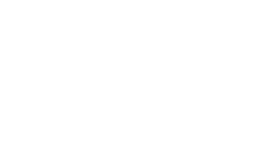 [Speaker Notes: CLICK- • As mentioned earlier your Safety Consultant is a great resource to provide assistance on developing your SMP and SAM pgm’s. 
CLICK- • They are always willing to visit with you either by phone or on sight to identify possible risks. 
CLICK- • They can also help you with developing Job Sfty Analysis or Job Hazard Analysis plans.]
Loss ControlAssessments
Trend Analysis Reports
Loss Control Assessment/Reports
Frequency/Severity reports
Loss Control policy & procedure review
What-if Emod/Scenarios
Reducing your experience rate can save $$$$$
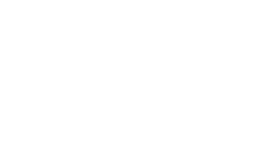 [Speaker Notes: • Nicole Gaab is our Loss Control Consultant and heads up this service. 
• There is no cost to have her take a specific look at a companies book of business with regard to claim activity. 
• She will work with employers to identify any trends that may be occurring due to claim activity and make recommendations on corrections. 
• If you’ve never had a trend analysis done her report will shed some light on what might be driving your claim costs and ways to reverse this situation. 
• She can pull some what-if experience modification information on claims to see how not having an injury can positively affect your bottom line for cost.]
LMS
Learning Management System)
OSHA Essentials
Construction
Driver/Transportation
Emergency Preparedness
Ergonomics
Environmental
Food Services
Health and Wellness
Healthcare
Laboratory
Semiconductor
Supervisor
Telecommunications
450+ free onlinesafety training courses
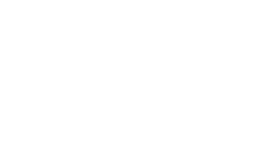 www.
workforcesafety.com
[Speaker Notes: The LMS offers 5 main options to Employers:
• Apply for the LMS Safety Discount menu item
• Use the LMS in conjunction with our Safe Driver Discount menu item
• Use on a stand-alone basis outside of any discount parameter
• Individual Learner
• New this year-New Hire Training Option (choose from pre-selected curricula’s or create one from catalog that meets their needs)
  WSI would create and assign to New Hires. If other learning is desired, revert to having a LMS Admin trained for full catalog access.
• 450+ course titles in multiple categories and in English & Spanish]
Video Resource Library600 + titles on safety training
Bloodborne Pathogens/First Aid
Chemical Safety
Confined Space
Construction
Cranes/Forklifts/Rigging/Oil Well
Driver Training 
Electrical Safety
Ergonomics
Fall Protection
Fire/Emergency
General Safety
Grain Handling Safety
Hazardous Materials
Healthcare Industry
Laboratory
Lockout/Tagout
Personal Protective Equipment
Scaffolding
Substance Abuse
Supervisory Training
Tool and Machine Safety
Welding and Cutting
[Speaker Notes: • With 600+ DVD/VHS materials, an employer has a wealth of information available to check out for group training. 
• This is another free resource and is the compliment to the online LMS training option. 
• Our goal is to eventually provide group training on the LMS so employers can project a course to multiple employees and keep a roster for tracking purposes. 
• For now they can check out hardcopy selections for a couple of weeks with the list on our website. 
• These will be mailed out or we offer front desk pickup for employers in the Bismarck area.]
Loss ControlOSHA Online
Any ND employer (who has a policy with WSI) and their ND employees are eligible to take the course. 
General Industry
Construction

Complete within 6 months. 
OSHA 10 Hour Card
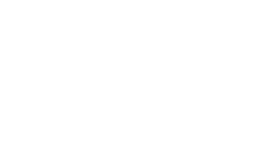 www.
workforcesafety.com
[Speaker Notes: • In addition to the LMS, WSI offers free OSHA 10 hour online training. 
• We provide both General Industry and Construction courses to those ND employers with a policy in good standing for their ND employees. 
• Out on our Website under Safety/Safety Training & Education you will find the information. 
• We have Elizabeth Johnson who oversees this program and she would be happy to answer any questions you may have on the pgm.]
ERGONOMIC
INITIATIVE/
GRANT
PROGRAM
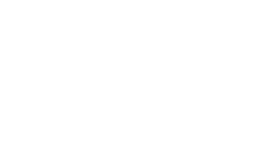 workforcesafety.com/employers/safetygrants
www.
WHAT IS IT?
A proactive program designedto reduce the frequency oreliminate work-related MSDs
* Available to all ND employers who    have a current WSI account that is    in good standing
WHY?
More efficient
Cost savings
Awareness
People aregetting Hurt
DID YOU
KNOW
Cumulative Trauma injuriesare the nations most common and costly occupationalhealth problem
More than $20 billion a yearin workers’ compensation
~ U.S. Dept. of Labor 2010
CLAIMS
STATS in ND
Ergonomic Related injuries account for approx. 30% - 35% of all claims reportedin North Dakota
On average – that is roughly9000 claims per year
Medical Only Claims Average Claim Cost
Average Severity – As of 6/30/2017
Time Loss Claims Average Claim Cost
Average Severity – As of 6/30/2017
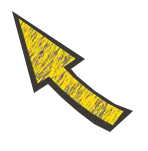 On-site 
Ergonomic
Services
FinancialAssistance –
3:1 match
ERGO
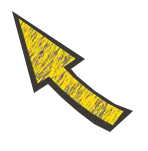 PROGRAM
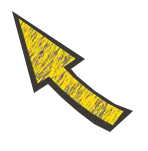 COMPONENTS
Provider“Network”
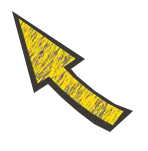 Grant
Eligibility
ErgonomicInitiative ProgramProvider Network
Utilize 19 Medical Providers throughout the state
Over 30 Therapists…primarily OTs & PTs
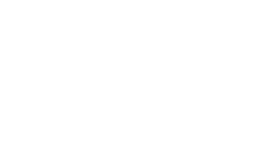 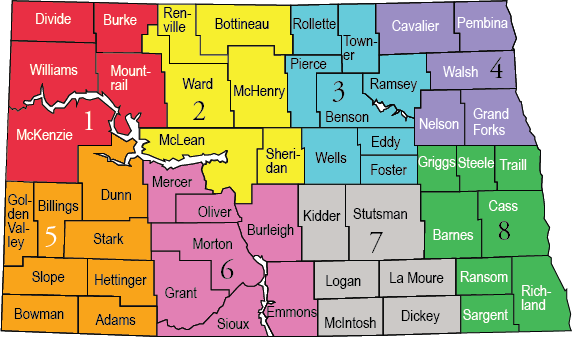 REGION 4
Achieve Therapy
Altru Health 
Blue Water Therapy
Essential Health
Riverview Healthcare
Sanford Occ. Health
Pro Rehab PT & Occ.
REGION 3
Achieve Therapy
Altru Health 
Blue Water    Therapy
Central Dak PTCHI St Alexius
First Choice 
Heart of America
Sanford Occ.    Health
Trinity Health
REGION 2
AIM PT
Central Dakota PT
First Choice PT
Heart of America
REGION 1
First Choice PTLive in Motion PT
Sanford Occ. Health
Therapy Solutions
Trinity Health
Sanford Occ. Health
CHI St. Alexius
Therapy Solutions
Trinity Health
REGION 8
Achieve Therapy
Altru Health
Blue Water Therapy
Central Dakota PT
Essentia Health
Fargo Ergo
Mobility PLUS
OSPTI
Pro Rehab
Riverview Healthcare Sanford Occ. Health
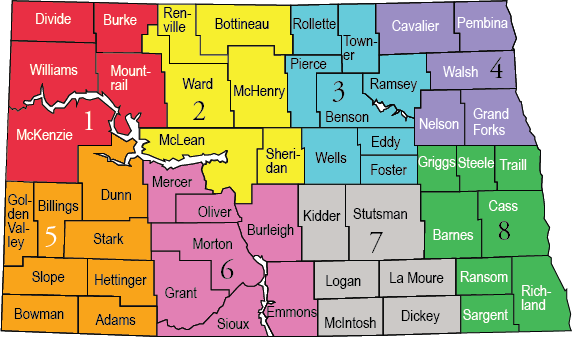 REGION 7
Achieve Therapy
AIM  PT
Blue Water   Therapy
Central Dakota PTCHI St. Alexius
Essentia Health
Fargo Ergo
Heart of America
Mobility PLUS
Sanford Occ.    Health
REGION 6
AIM  PT
Fargo Ergonomics
First Choice PT
Heart of America MC
REGION 5
AIM  PT
St. Alexius CHI  Occ. Health
Sanford Occ. Health 
Therapy Solutions
CHI St. Alexius 
Sanford Occ. Health
Therapy Solutions
Trinity Health
ErgonomicInitiative ProgramErgo Services
Assessments
Educational Training
Equipment Research
Assist with Grant
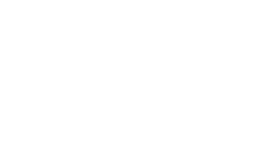 ErgonomicInitiative ProgramFinancial Assistance
3:1 Match(WSI 75% : Employer 25%)
Direct Services
Indirect Services 

100% Reimbursement for Educational Services
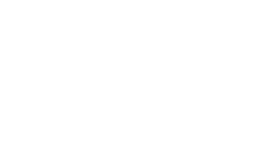 Employer submits EI applicationhttp:www
Select a provider
Provider meets with employer
Develops plan
Provider implements plan…assessments, training, grant assistance, ect.
A proactive program designed to reduce the frequency or eliminate work-related MSDs

*  Available to all North Dakota employers    who have a current WSI account that is   in good standing
How
workforcesafety.com
Does it
Work?
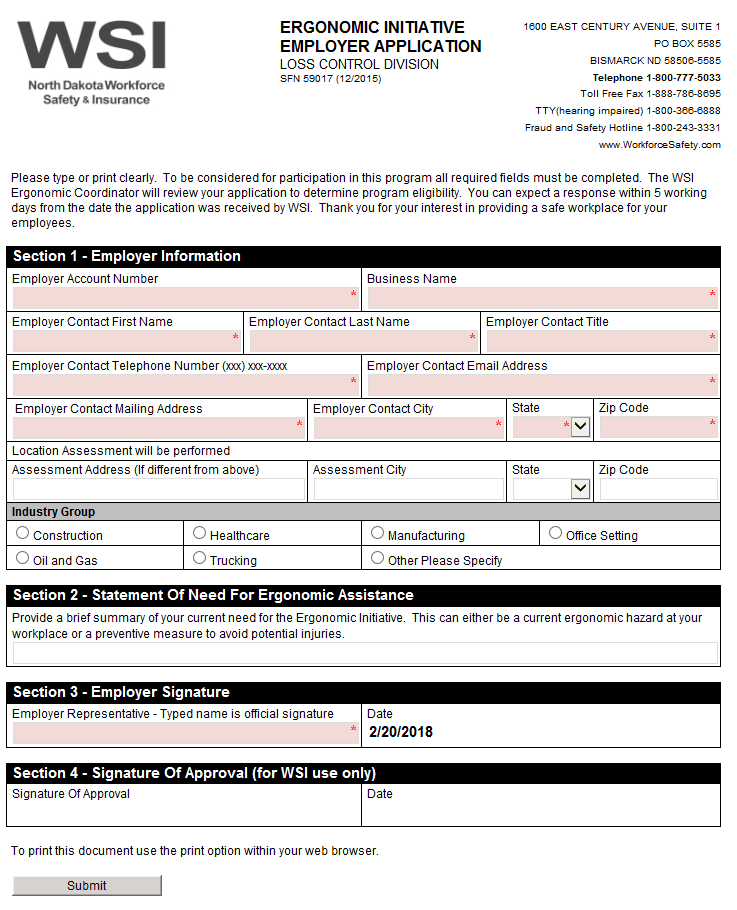 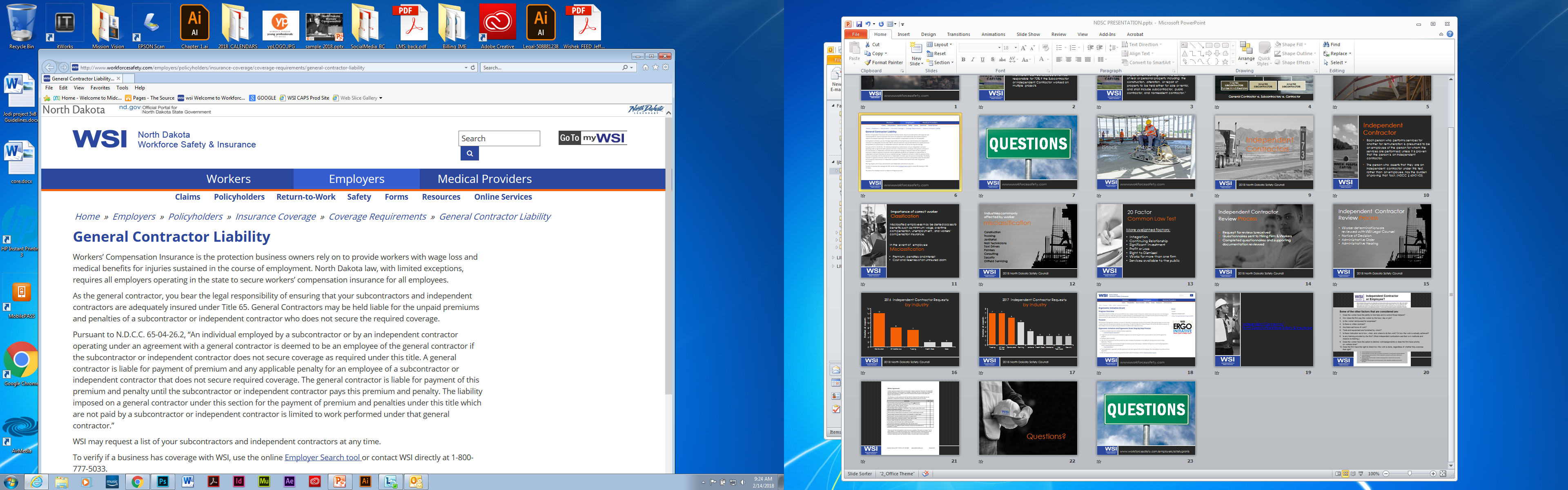 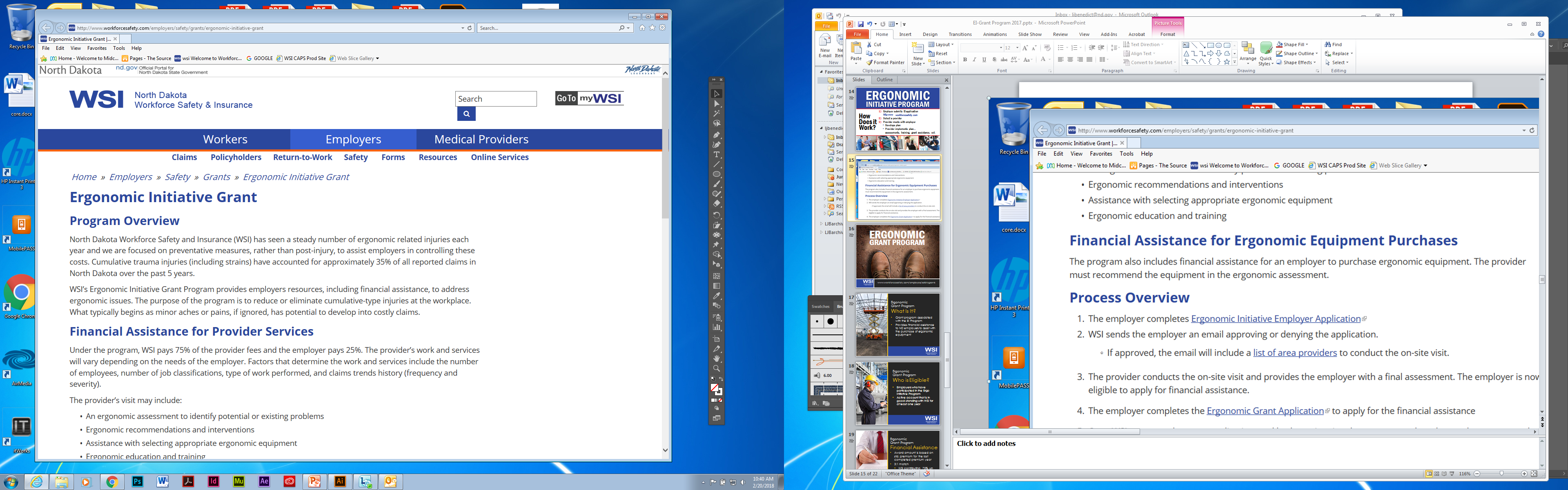 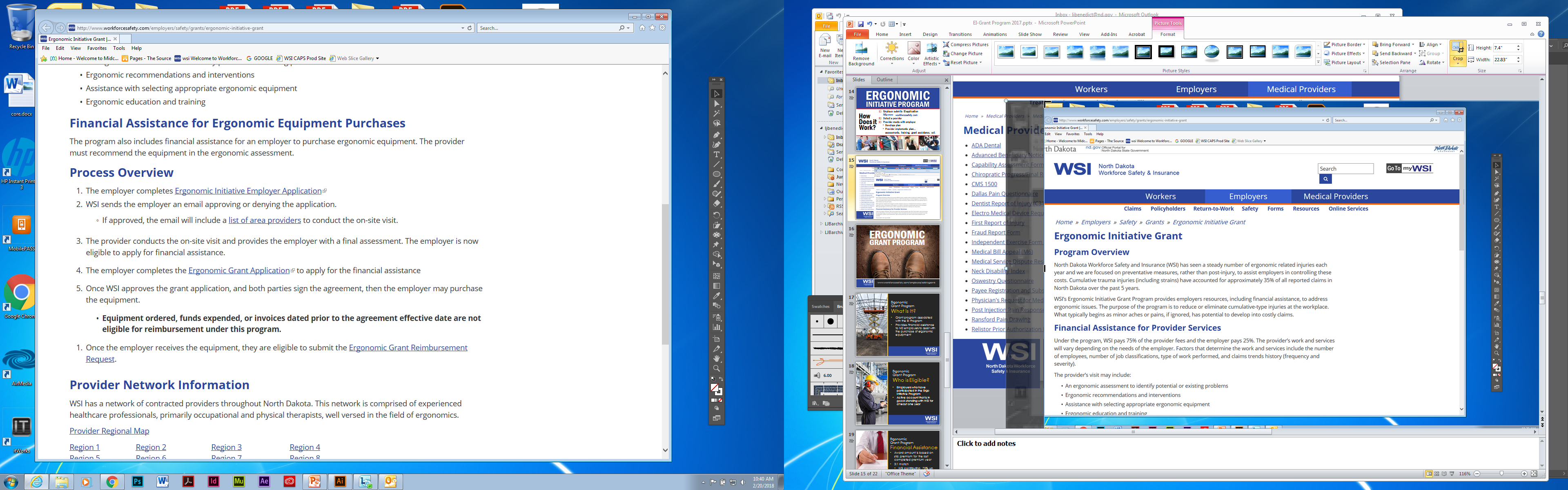 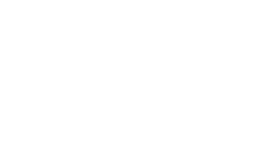 www.
workforcesafety.com
ERGONOMIC
GRANT PROGRAM
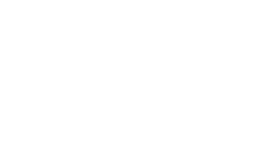 workforcesafety.com/employers/safetygrants
www.
ErgonomicGrant ProgramWhat Is It?
Grant program associated with the EI Program 
Provides financial assistance to ND employers to assist with the purchase of ergonomic equipment
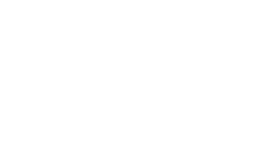 ErgonomicGrant ProgramWho is Eligible?
Employers who have participated in the ErgoInitiative Program
Active account that is in good standing with WSI for at least one year
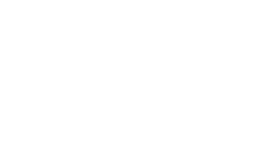 ErgonomicGrant ProgramFinancial Assistance
Award amount is based on std. premium for the last completed premium year
3:1 match
WSI contributing 75%, up to the maximum award amount
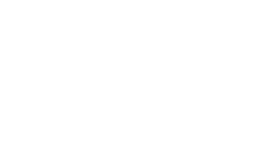 ErgonomicGrant ProgramGrant Awards
Grant Award
$5,000
$10,000
$15,000
$20,000
$30,000
$50,000
Premium Size
$250 - $5,000
$5,001 - $20,000
$20,001 - $50,000
$50,001 - $150,000
$150,001 - $300,000
$300,001 & above
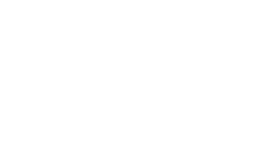 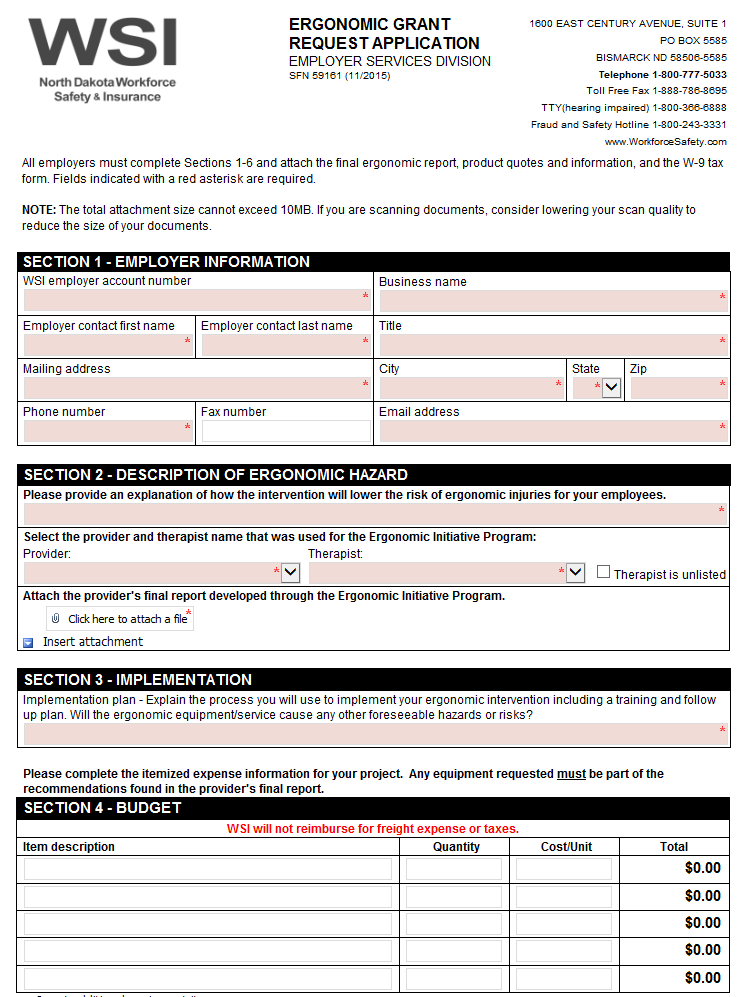 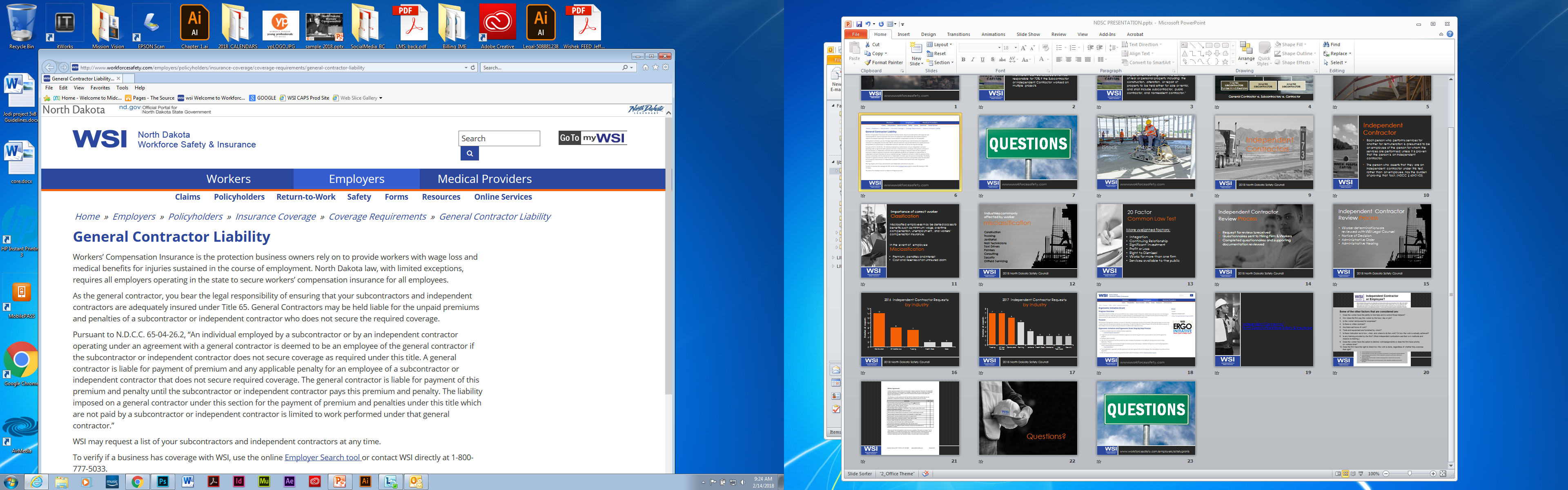 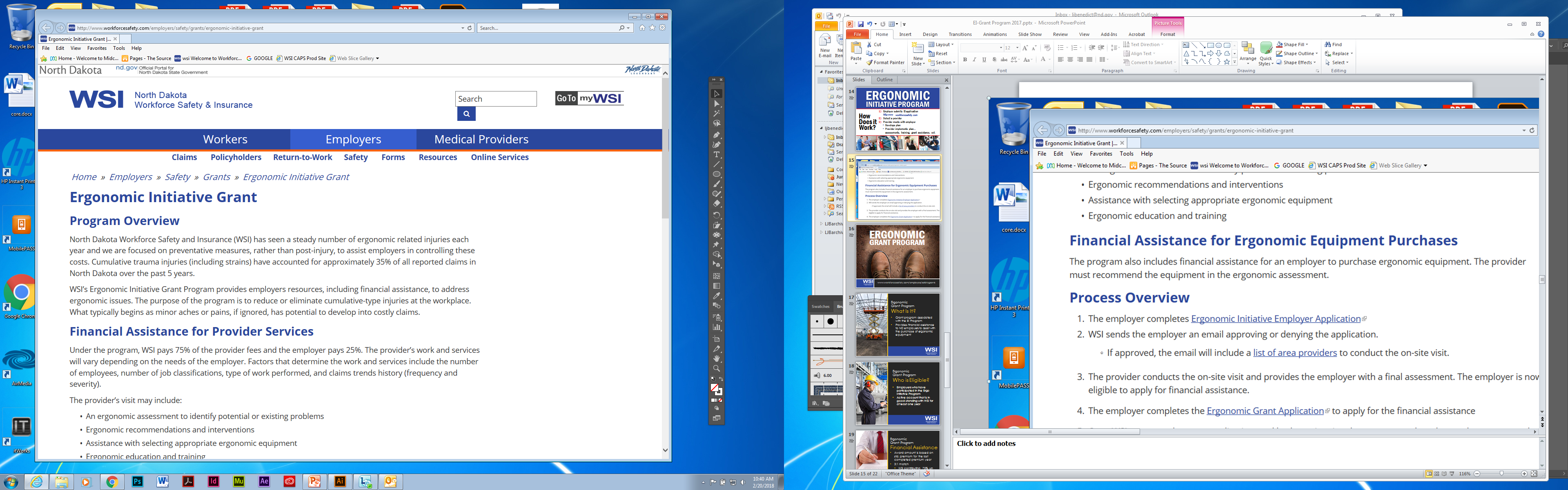 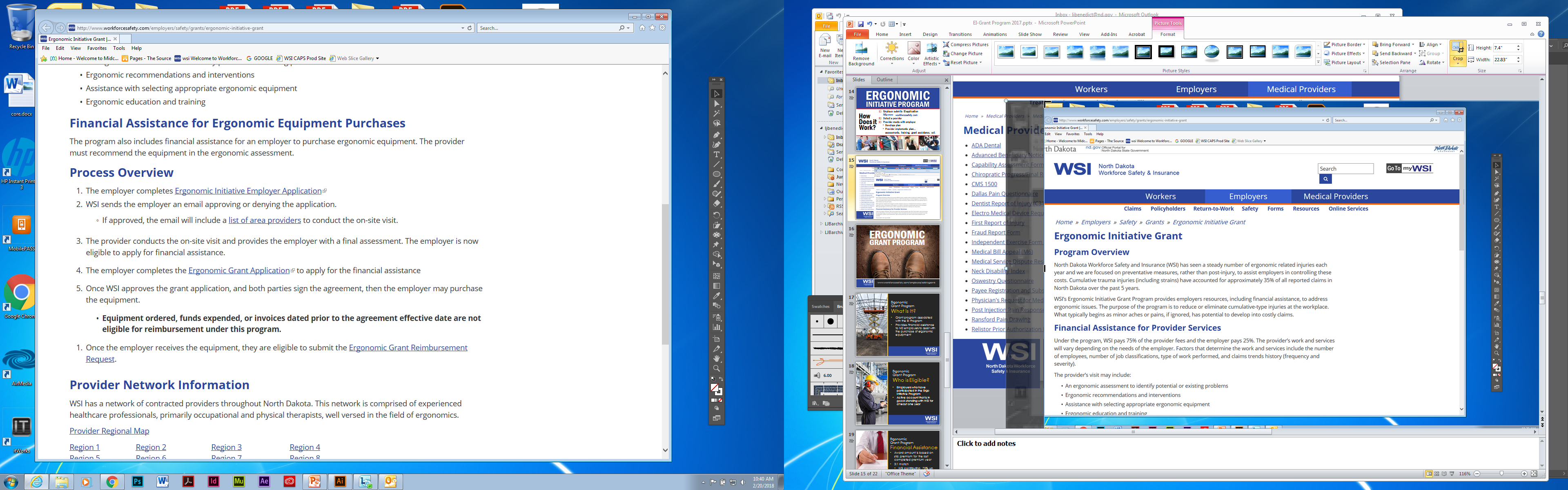 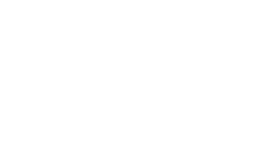 www.
workforcesafety.com
ERGONOMIC
INITIATIVE/
GRANT
PROGRAM
Randy Wegge
LC Program Specialist
Phone:  701-328-6006
Email:  rwegge@nd.gov
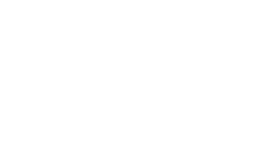 workforcesafety.com/employers/safetygrants
www.
QUESTIONS
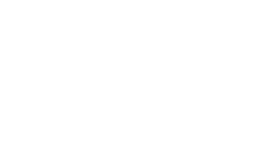 workforcesafety.com/employers/safetygrants
www.